BAFA Conference

David Brownlee

November 2023
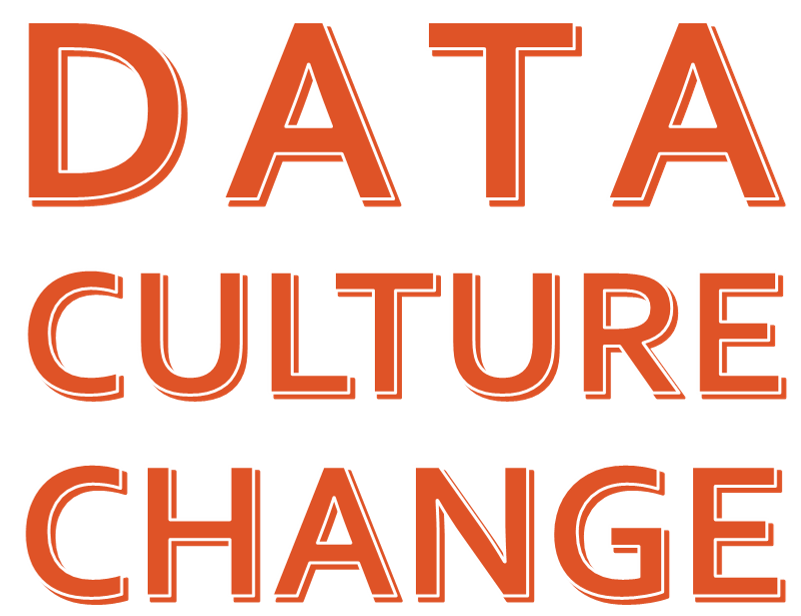 According to the ONS Family Spending survey, in 2021/22, which of the following did UK Households spend more on?
Toilet Paper
Sausages
Newspapers
Live entertainment: theatre, concerts, shows
9op a week
£47 a year
‘an artistic performance that takes place in everyday surroundings like parks, streets or shopping centres’
9 Recreation & culture
HH Characteristic
9.1 Audio-visual, photographic and information processing equipment
9.2 Other major durables for recreation and culture
9.3 Other recreational items and equipment, gardens and pets
9.4 Recreational and cultural services
9.5 Newspapers, books and stationery
9.6 Package holidays
9.4.1 Sports admissions, subscriptions, leisure class fees and equipment hire
9.4.2 Cinema, theatre and museums etc.
9.4.3 TV, video, satellite rental, cable subscriptions and TV licences
9.4.4 Miscellaneous entertainments
9.4.5 Development of film, deposit for film development, passport photos, holiday and school photos
9.4.6 Gambling payments
Nations/regions
9.4.2.1 Cinemas
9.4.2.2 Live entertainment: theatre, concerts, shows
9.4.2.3 Museums, zoological gardens, theme parks, houses and gardens
United Kingdom
2022
Source: ONS Family spending workbook 1: Detailed Expenditure and Trends - Table A1 , FYE 2022
Total Average weekly HH Expenditure £529
9 Recreation & culture £56 – 11%

9.4 Recreational and cultural services £16 – 3%

9.4.2 Cinema, theatre and museums etc. £1.90 – 0.4%

9.4.2.2 Live entertainment: theatre, concerts, shows £0.90 – 0.2%
2012
Average weekly HH Expenditure on selected items
Source: ONS Family spending workbook 1: Detailed Expenditure and Trends - Table A1 , FYE 2012
Source: ONS Family spending workbook 1: Detailed Expenditure and Trends - Table A1 , FYEs 2012, 2020 & 2022
Source: ONS Family spending workbook 1: Detailed Expenditure and Trends - Table A1 , FYEs 2012, 2020 & 2022
What’s driving this?
Retired people
Poorer families
Which best describes your household’s finances now compared to two years ago?
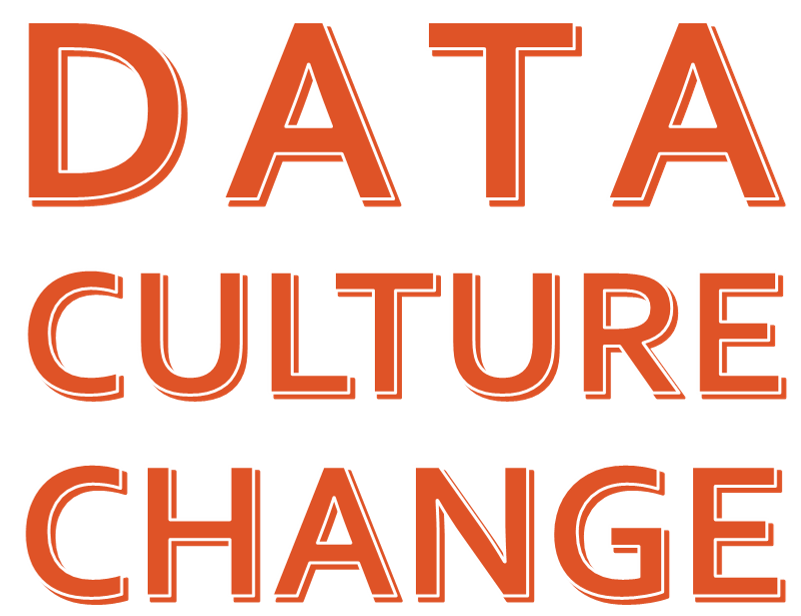 david@dataculturechange.com